Hvordan registrere sikkerhetsrunde i Permitto
Person som skal få registrert sikkerhetsrunde
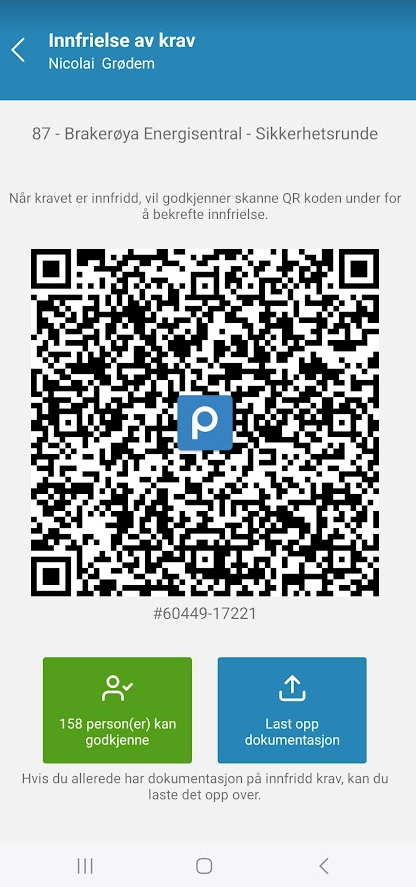 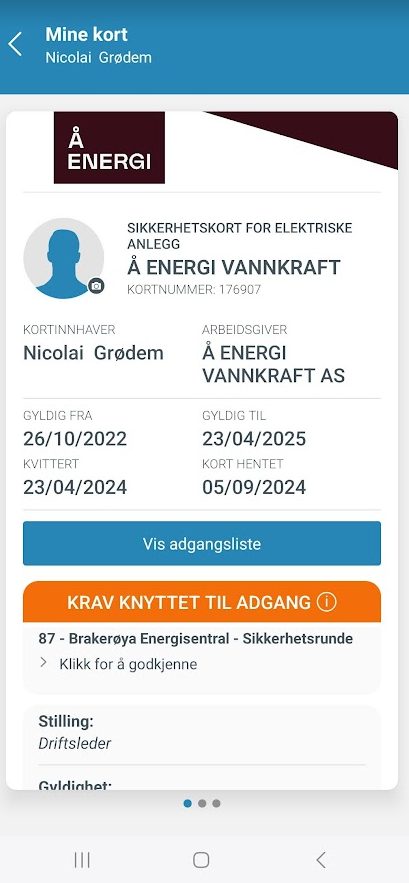 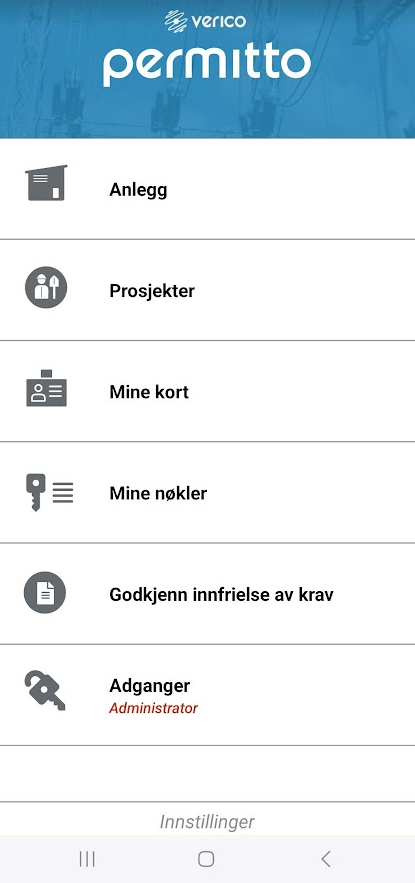 4.Person som godkjenner skanner QR kode eller legger inn kode.
1. Det blir utført sikkerhetsrunde og punkter i skjema for stedlig sikkerhetsrunde blir gjennomgått, før man så åpner Permitto app på telefonen.
2. Trykk på mine kort
3. Trykk på aktuelt anlegg.
Person som godkjenner
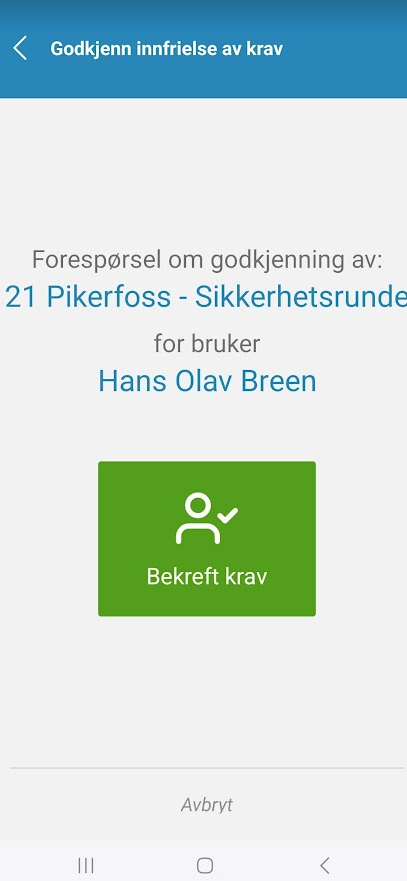 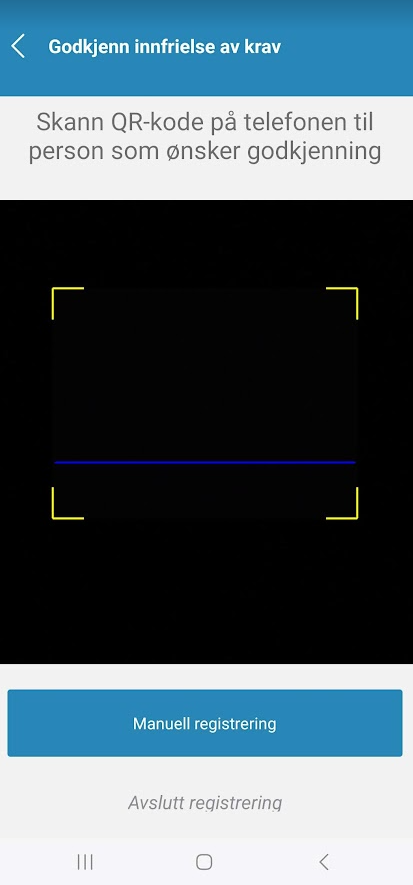 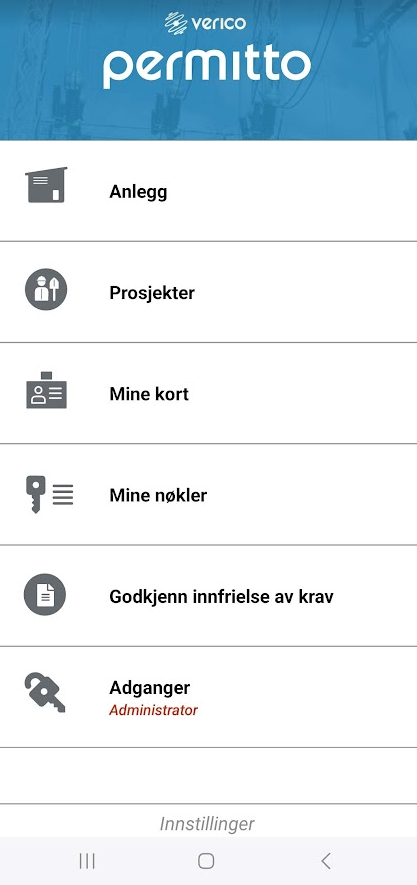 8. Runde registrert 
5. Trykk på godkjenne innfrielse av krav.
6. Bruk kamera til å godkjenne
7. Eller bruk kode
1